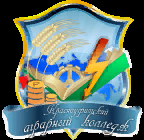 БАНКОВСКОЕ ДЕЛО
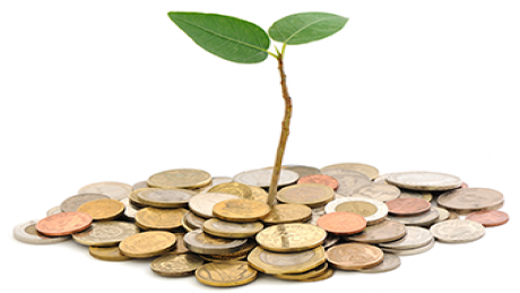 ГБПОУ СО Красноуфимский аграрный колледж
Лицевая                        Оборотная
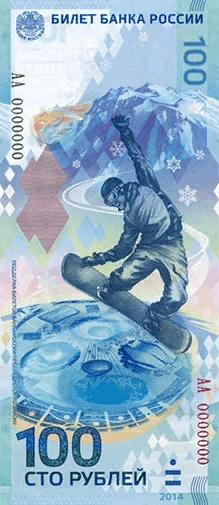 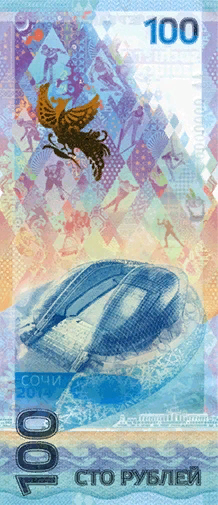 Признаки подлинности, контролируемые с использованием ДОРС
МИКРОТЕКСТ КОНТУРНЫЙ  100100100
МЕЛКОЕ ГРАФИЧЕСКОЕ ИЗОБРАЖЕНИЕ 2014
                 

                    МИКРОТЕКСТ   БАНК РОССИИ
МИКРОТЕКСТ КОНТУРНЫЙ  100100100
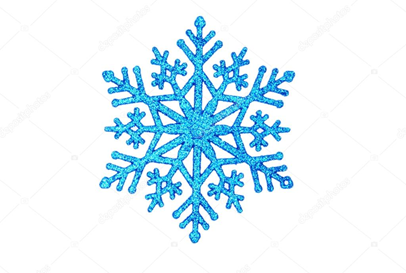 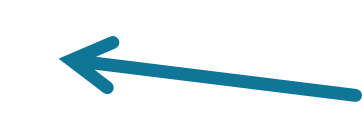 ИЗОБРАЖЕНИЕ МЕЛКИХ ГРАФИЧЕСКИХ ЭЛЕМЕНТОВ И ПОТОРЯЮЩЕГОЧИСЛА 2014
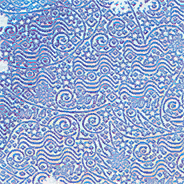 МИКРОТЕКСТ КОНТУРНЫЙ  100100100

СТРОКА РАСПОЛОЖЕНА
НИЖЕ ИЗОБРАЖЕНИЯ ОЛИМПИЙСКОГО СТАДИОНА ФИШТ
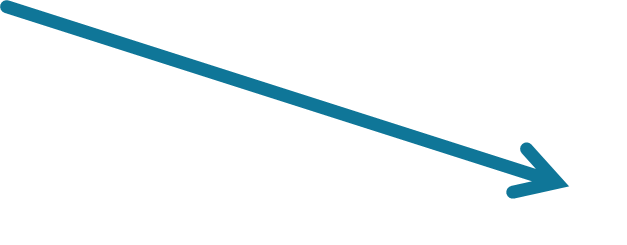 Признаки подлинности, контролируемые на ощупь
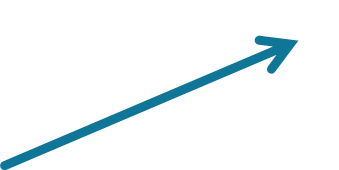 ПОВЫШЕННЫЙ РЕЛЬЕФ
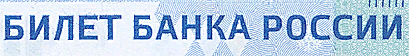 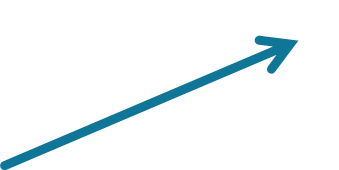 МЕТКА ДЛЯ СЛАБОВИДЯЩИХ ЛЮДЕЙ
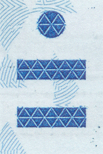 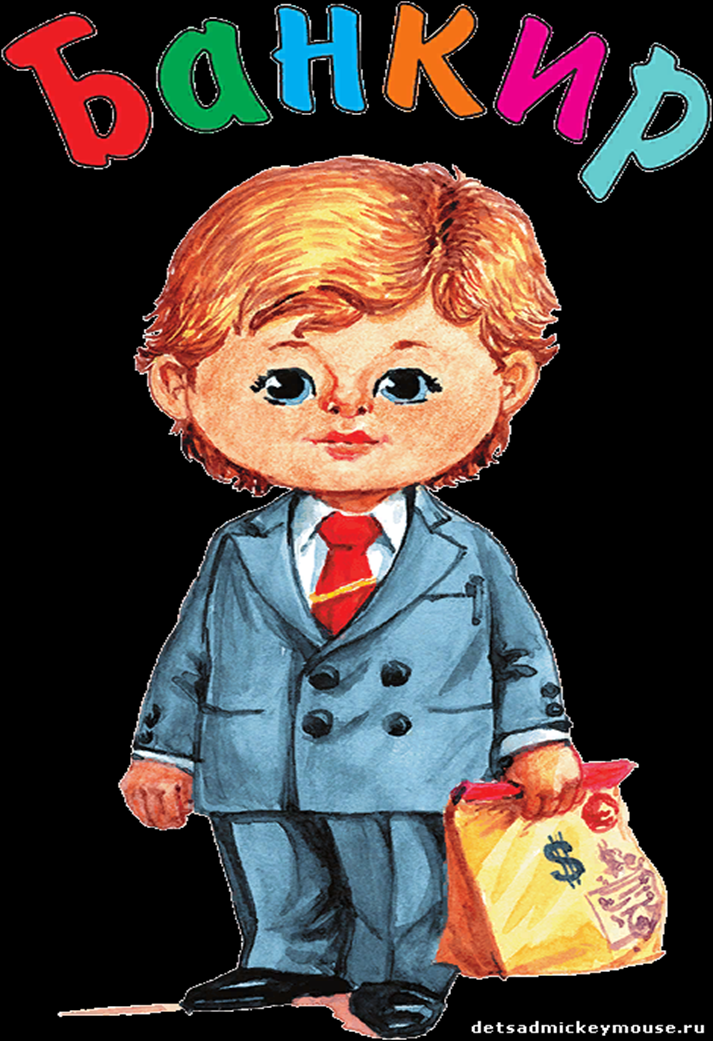 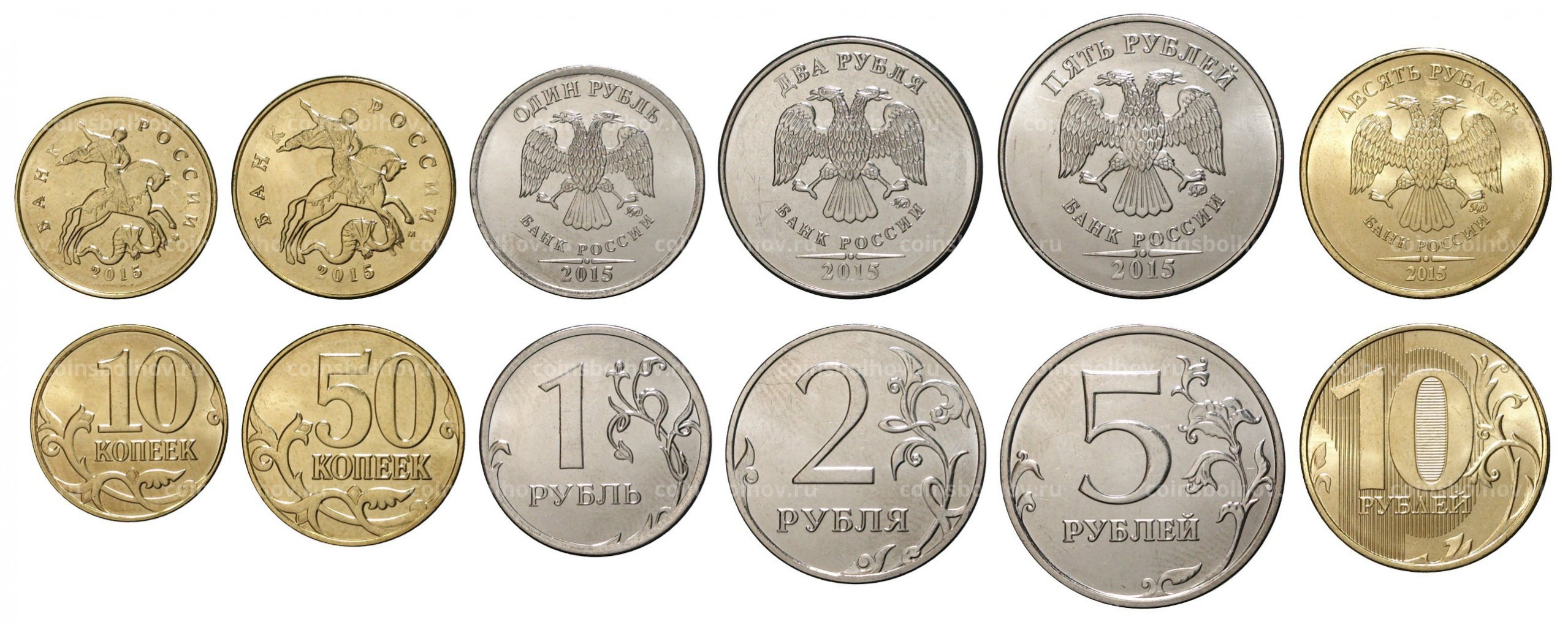 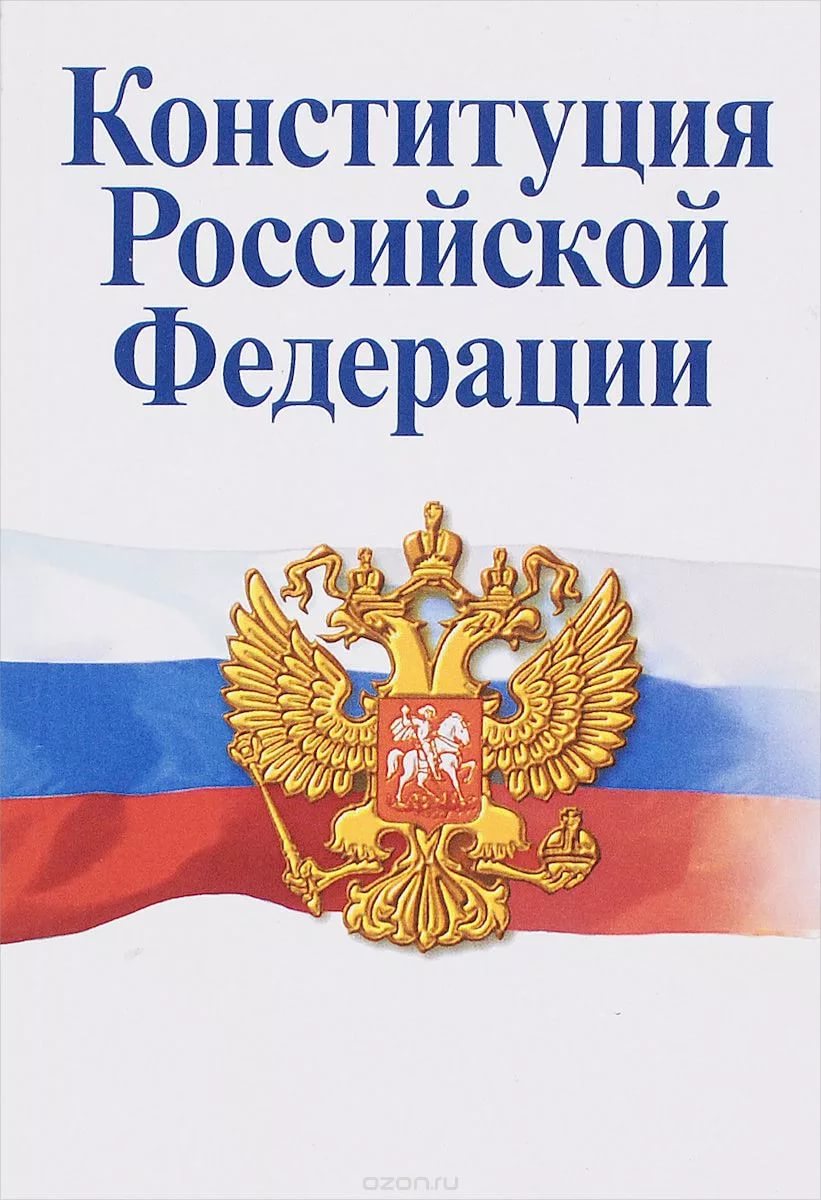 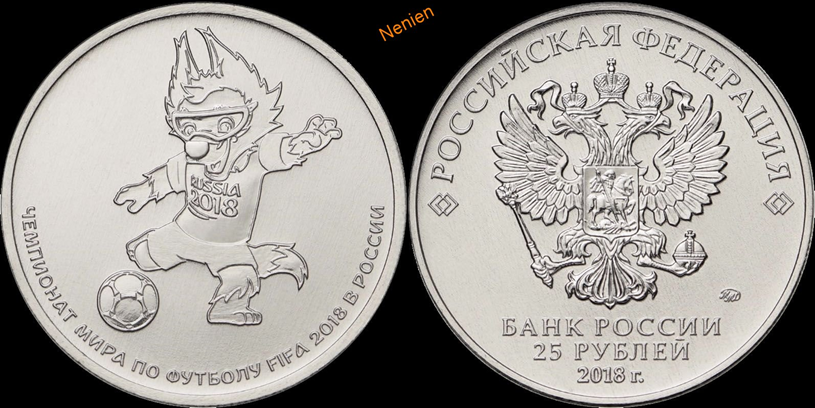 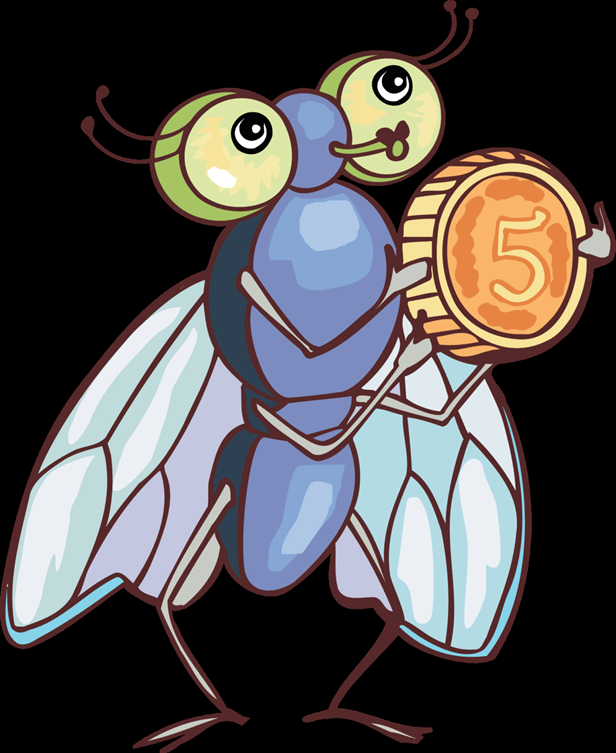 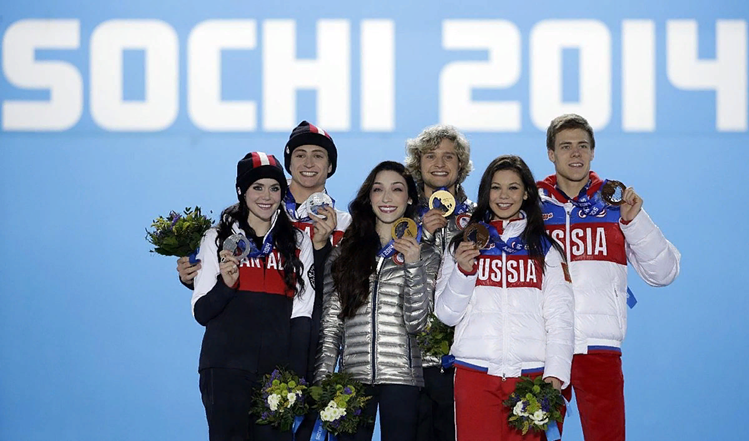 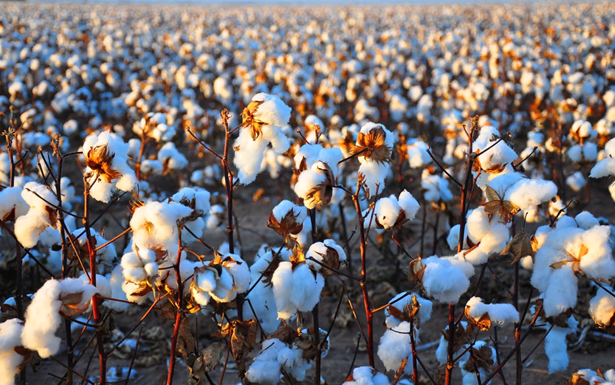 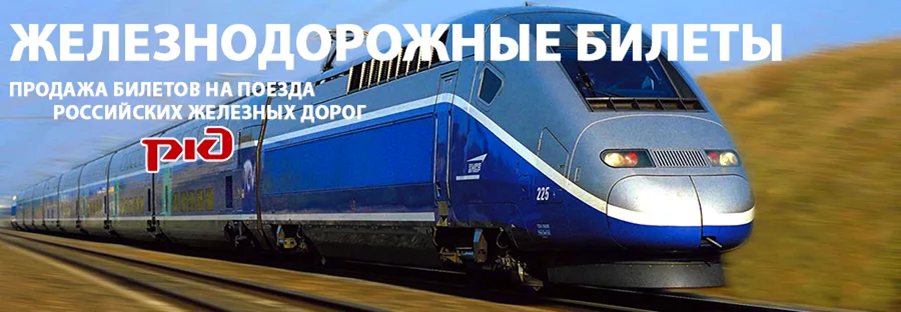 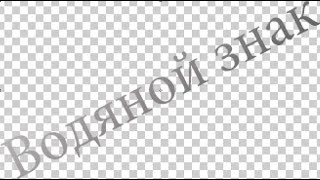 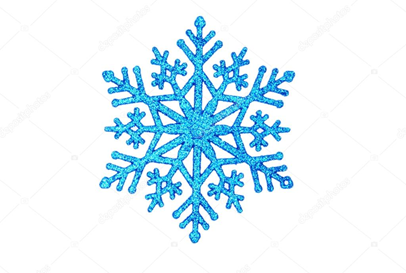 Всем спасибо!
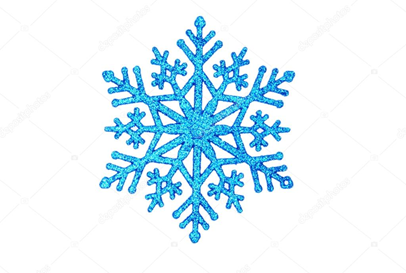 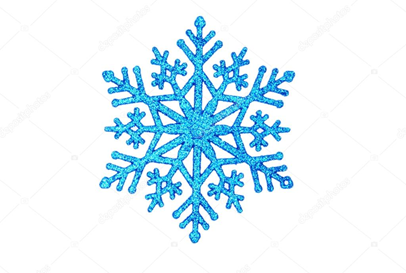 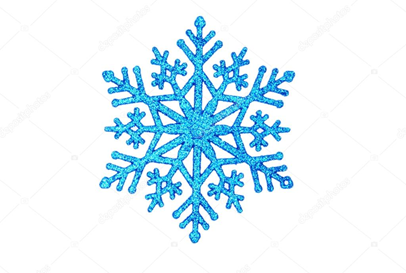